Data Quality In The General Population And Housing Census 2015
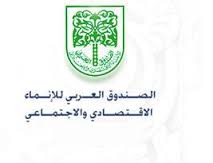 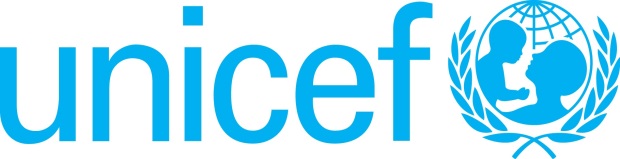 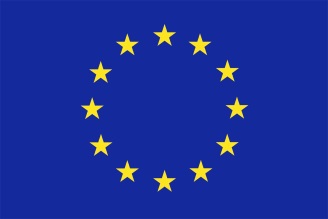 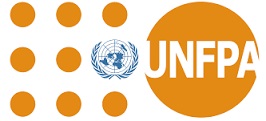 Preparation
Quality Team
Introduction
Data quality in the General Population and Housing Census 2015
The importance of data quality comes from the use of the official statistical figure by the public and private sectors in the planning, development, policy-making and decision-making processes. In order to ensure the quality of data in the General Population and Housing Census 2015, the Department of Statistics has established a special team to monitor the quality of the census. This is a good step to improve the level of cooperation and coordination in the Department of Statistics, Department to make such a national action successful.
The quality team is responsible for planning and implementing the tasks that lead to ensuring the quality of the population. It works to lead and support activities leading to quality assurance in the department. The members of the committee must be aware of all activities and activities that lead to quality assurance and work, and empower them to lead these activities. , All in the field of its work, the implementation of quality assurance processes
Efforts must be coordinated between the census administration led by the National Director of the Population and Housing Census 2015 and the quality team in the tasks of quality assurance, performance control and implementation and implementation of performance improvement plans. Summary and regular reports must be prepared so that senior management and leadership are aware of what is going on. These regular reports do not need to be large or complex, but it is sufficient to include key performance indicators for the most important objectives, Short-term approach consistent with what is required if longer-term strategic plans and objectives are to be realized.
Quality Elements
Quality during the implementation of the census stages.
Quality measurement after implementation.
Quality standards
The degree to which statistical information is provided to users' needs.
The difference between the date of data collection and the date of issue.
Consistency and integration with other sources.
The time elapsed between the timing of the data and the reference period.
Degree of compliance with previously announced deadlines
Easy access to statistical data by users.
Monitoring of preparations and logistical support
Monitor training during preparatory stages for each stage of the census.
Participate in tribal trials for each stage of the census and experiment with the questionnaires electronically.
Monitoring of field arrangements and distribution of teams during implementation.
General plan to ensure the quality of the census
Intensive and in-depth planning and programming covering the various stages of the census
An integrated budget and clear items covering all requirements are able to absorb contingency expenses
A clearly defined organizational structure
My cartography works in the field
The devices are easy to use
Questionnaire that rises to user expectations
Clarity of tariffs used
Experimental Enumeration
Field Team Selection
Training
Determine the procedures necessary to follow the quality of the field work
Media campaign covering different stages of the census in different degrees
Quality In The Beam Phase
Safety Packages operations are conducted in terms of:
Properly distributed blocks.
Commitment to biopsies during pack operation.
Hardware integrity during packet operation in terms of location, block boundaries, device screen visibility during packet operations, data transmission.
Distribute roles between different functional levels during packet operations.
Distribute roles between different functional levels during packet operations
Inclusive package operations
Divide blocks correctly during beam operations
Checks the package operations according to GAS data and realizes them after the package operations
Ensuring the presence of packages of packages according to the pre-prepared distribution
Sources of error during inventory
Exceeding the boundaries of the neighborhood during work
Block the blocks in the wrong way
Data transmission errors
Location errors using the tablet
Do not pack some blocks
Overlap between teams
Quality work during the inventory process
Quality processes during inventory include the following processes:
Ensure that teams are distributed well during operations
Ensuring the day-to-day performance of the teams according to the time required to perform the block surveys
Ensure that data is properly transcribed and not lost
Make sure there are no design problem problems - and monitor the problems that appear in trying to find solutions to it
The fall of some housing and structures of the count
Errors in recording information about households and establishments
Errors in the beams of the seminal area are restricted
Lack of coordination between researchers in the same work area
Data transmission failures
Quality in the data processing phase
Here, the quality team tested compliance with standard concepts and classifications, as this stage improves accuracy in census data. This was done through audits and audits. Consequently, it should reduce inconsistencies in the data, as well as reveal consistency among these data, This is done by means of the programs developed for processing, so that verification rules are established for automatic correction, which increases the accuracy of the data and the existence of rules of verification that reveal the contradictions wherever they exist and how ineffective.
At the stage of publication, it was ascertained that adequate and timely outputs and services were provided as planned.
Duties required of the researcher to carry out
Ensure that the data is transmitted on a daily basis through the Internet directly or through the call centers
Ensure that the workplace is fully covered
Taking into account the element of time during work to achieve the required accomplishment on a daily basis
Report any errors or problems faced by the researcher directly and temporarily to enable the solution in a timely manner
Cooperation with the supervisor in the event of modifications to the work in the field
Duties required of the researcher to carry out
Ensure that the data is transmitted on a daily basis through the Internet directly or through the call centers
Ensure that the workplace is fully covered
Taking into account the element of time during work to achieve the required accomplishment on a daily basis
Report any errors or problems faced by the researcher directly and temporarily to enable the solution in a timely manner
Cooperation with the supervisor in the event of modifications to the work in the field
Tasks of the quality team in the general census of population and housing
Oversee the implementation of planned plans, programs and policies and ensure the safety and accuracy of implementation and compliance.
Technical, financial, administrative and field capacities in the area of ​​population censuses.
Ability to prepare and design questionnaires, prepare instruction manuals and handle statistical evidence.
Ability to establish standards for the extent, consistency and follow-up of all audit procedures.
Ability to electronically audit data, address capacity and develop appropriate solutions.
Conduct internal control and audit on all axes to ensure the application of these procedures.
Improve and improve quality procedures and models currently in place in management in a way that does not conflict with the overall objective, laws and instructions.
Issuing regulations and instructions related to the implementation of these procedures and following up on their implementation.
Direct supervision of technicians, technicians and cadres working in the census.
Participate in the evaluation of the performance of staff and staff in the census through the application of quality standards.
Record and report on cases of non-conformity and consistency, as well as provide periodic reports on the achievements, problems and failures of the National Director of Census.
Record and report cases of nonconformity and submit proposals to address mismatches.
Work to identify the problems of work and take the necessary action to solve them.
Directing employees and solving their problems in the field of work and distributing work among them.
Working team spirit and working under pressure and long hours.
Thank You For Listening
15